Regional Quality Council
November 30, 2023
North Central IL Perinatal Network
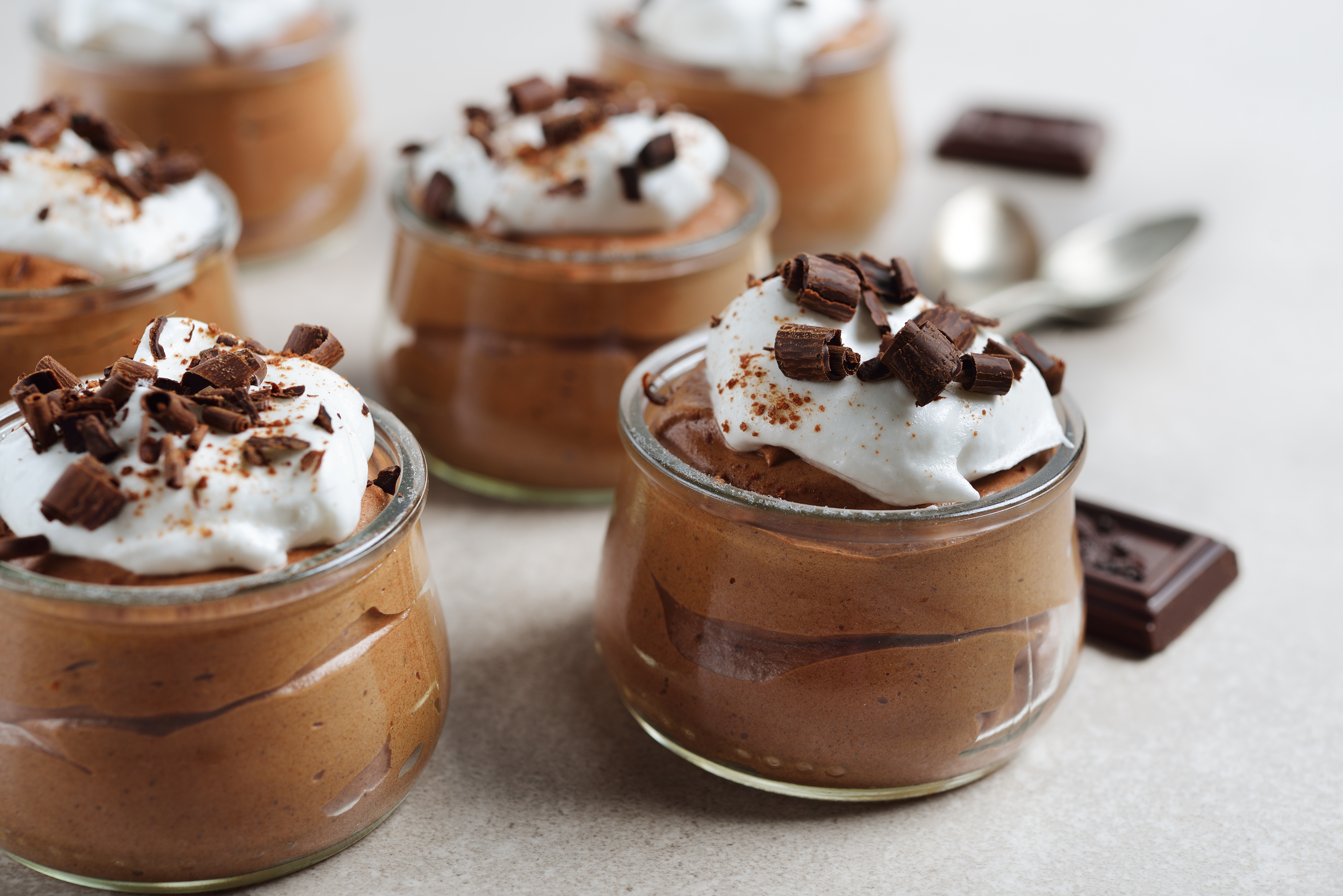 National Mousse Day!
Introduce yourself!
Facility you are affiliated with
Role
Do you like Mousse or what is your favorite dessert?
Emalee Brink BSN, RNC-OB
Neonatal Outreach Educator
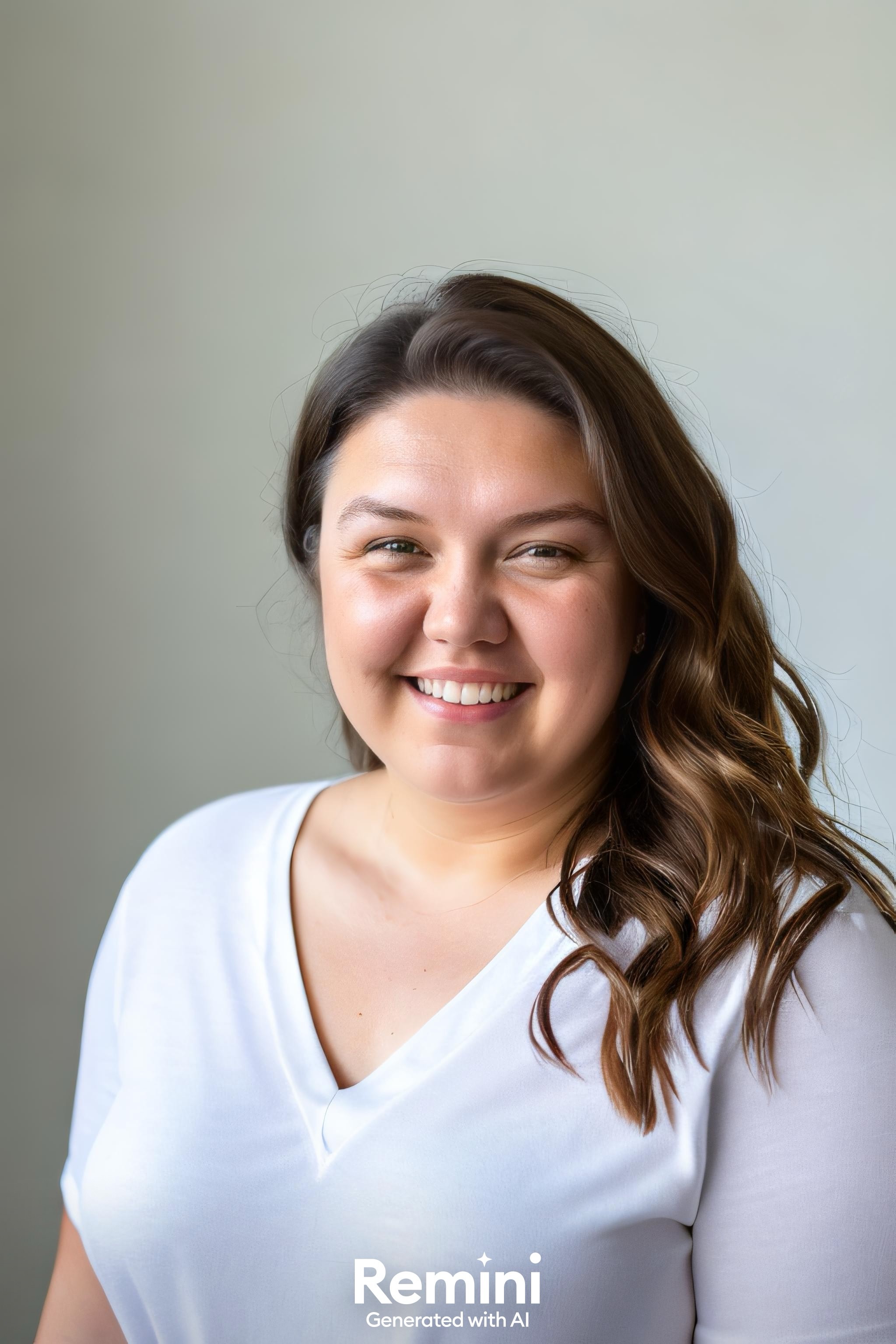 Graduated from Black Hawk College in 2017 (ADN)
Graduated from Blessing-Rieman College of Nursing 2019 (BSN)
5 years of LDRP Experience
2.5 years as OB Educator
NRP Instructor Mentor
Child Passenger Safety Technician with Special Needs designation
S.T.A.B.L.E. Instructor 2024
Pursing MSN in Nursing Education Spring 2024
1000 – 1030 	Welcome/Introductions 
 
1030 – 1100	NICU Transports 
		Special Guests:						Dr. Rosburg, Neonatology, and Lindsey Ramirez, NICU & Peds 			Transport 
1100 – 1200	Education Updates	Jen Carius & Emalee Brink			IL PQC Updates	Susie Swain
		IDPH Updates
		PCR Review 
		Site Visit Prep
		2023 NCIP Review
1200 – 1220	Break
1230 -1245	Telehealth Offering	Kara Roat OSF On-Call 
				Pregnancy & Postpartum 					Support
1245-1330	Maternal/Newborn Workgroups
				
1330-1400	Report out from Workgroups/Closing
Agenda
NICU Transport
Dr. K.C. Rosburg, NICU Transport Lead
Lindsey Ramirez, NICU & Pediatric Transport Team Coordinator
Congenital Diaphragmatic 
Hernia (CDH) program
OSF Healthcare Children's Hospital of Illinois is home to the first CDH follow-up clinic in the Midwest
Since 2003, our monthly CDH clinic brings together the expertise of physicians, social workers, therapists and dietitians to monitor and optimize the care of children close to home.
Our team
Our services
Collaborative prenatal care and individualized pregnancy planning
 Evidence-based, multidisciplinary, family-centered care
Board certified pediatric surgeons
ECMO program recognized as a Gold Level ELSO Center of Excellence
NICU with 24/7 neonatologist coverage
Neurodevelopmental approach to care
Full complement of pediatric sub-specialists
Lactation services and donor milk program, both inpatient and outpatient
Transition patients to adult providers in the area, when appropriate
Member of CDH Study Group (international consortium that prospectively collects and contributes data to support patients with CDH)
Charles Aprahamian, MD
Pediatric surgery
Surgeon-in-Chief
Anthony Munaco, MD
Pediatric surgery
Who we treat
Anyone diagnosed with CDH (simple or complex) may be referred including:
Prenatal findings of CDH
CDH identified after birth
Patients with CDH new to the area or looking to transfer care
Location
Pediatric Surgery Center
Hillcrest Medical Plaza420 NE Glen Oak Ave.Ste. 301Peoria, IllinoisPhone: (309) 655-3800
Jeffrey Benson, MD
Pulmonology
Ashley Fischer, MD
Neonatology
09/2023
Michael Leonardi, MD
Maternal-fetal medicine
Kristin Aigner, RN
Nurse coordinator
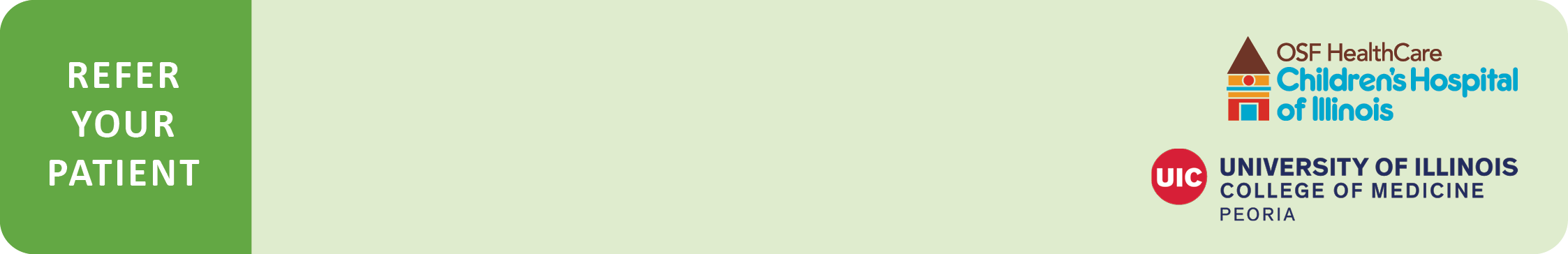 Please call (309) 655-3800 or fax (309) 308-3935.
In OSF Epic, use REF615.
Education Updates
Jen Carius, Maternal Outreach Educator
Emalee Brink, Neonatal Outreach Educator
Updates
IL PQC, IDPH, PCR, Site Visit Prep, NCIP in Review
IL PQC Save the Dates!
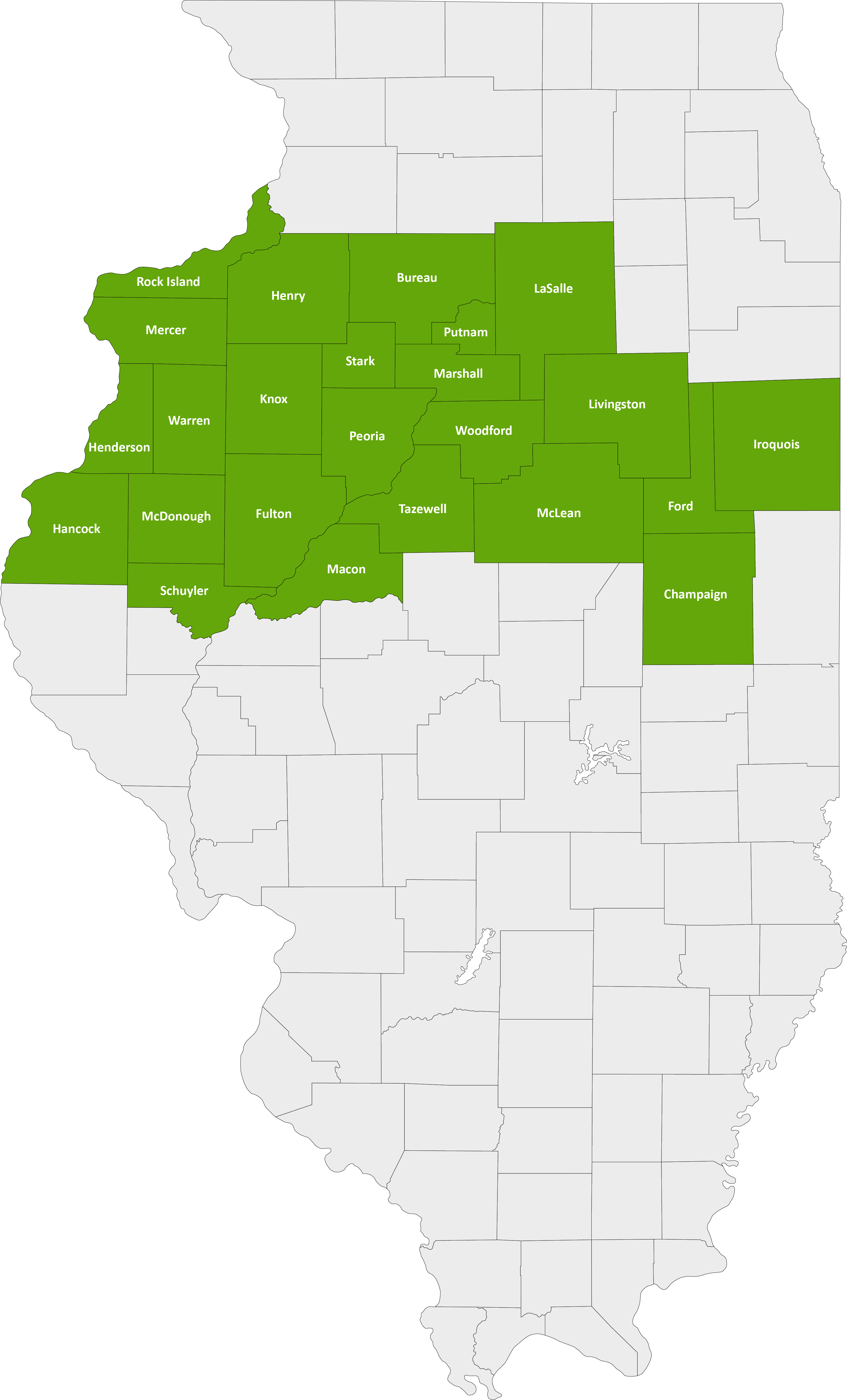 North Central Illinois Perinatal Network
The NCIPN covers 24 counties and 25 hospitals. Our administrative perinatal center (APC) is OSF HealthCare Saint Francis Medical Center in Peoria.
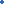 An APC facility provides
Education
Case reviews
Site visits for level of care re-designations
An on-call maternal-fetal medicine physician and neonatologist for consultation, support and supervision of transfers
Representation with IDPH
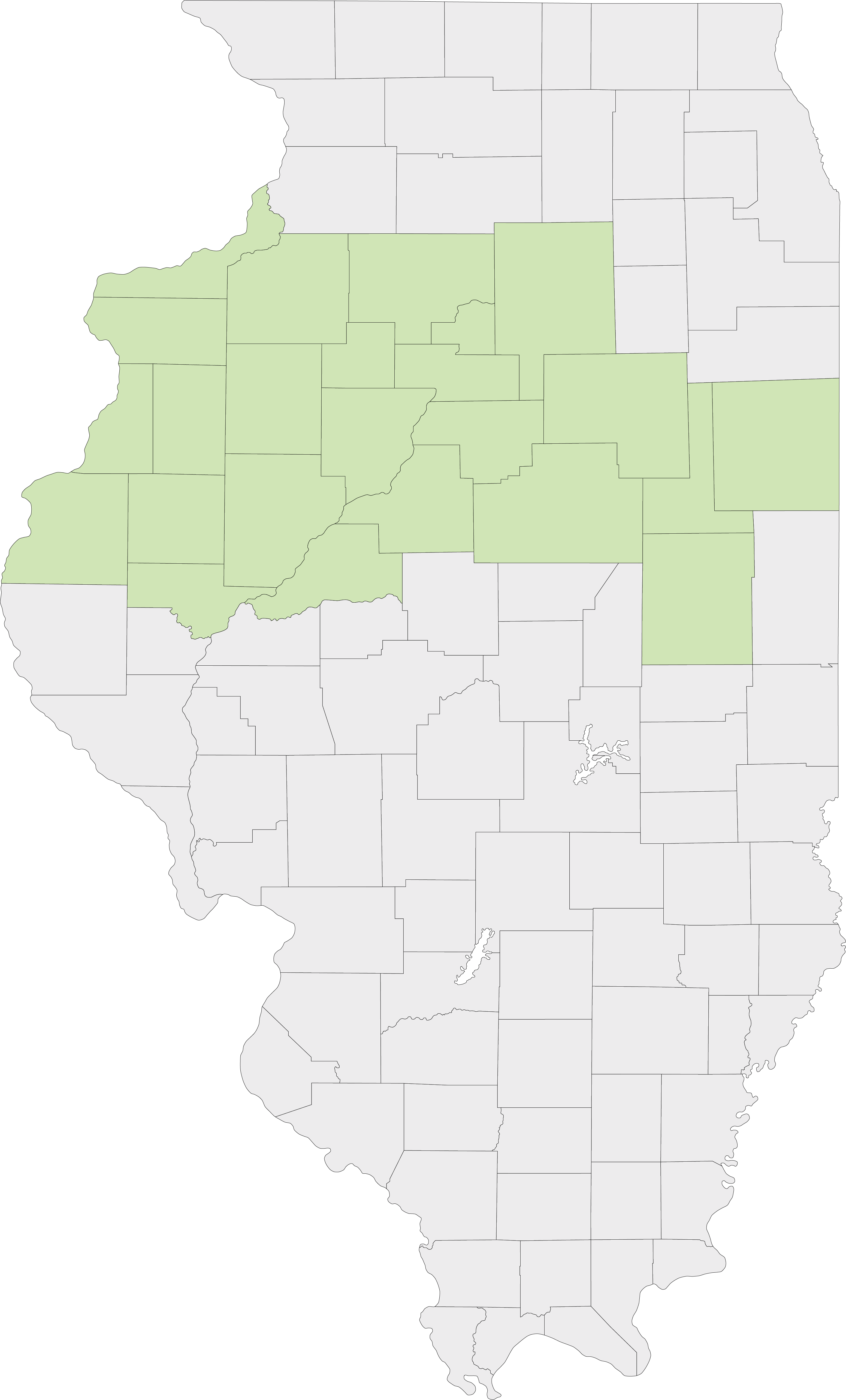 Current State Nursery Levels
LEVEL III – Provides care for patients requiring increasingly complex care and has a NICU. 
LEVEL IIE – Has extended neonatal capabilities and provides care to pregnant women and newborns at moderate risk. No NICU or special care nursery.
LEVEL II – Provides care to women with low-risk pregnancies. Operates intermediate care nursery but no NICU or special care nursery.
LEVEL I – Hospitals that provide care to low-risk pregnant women and newborns, operate general care nurseries and do not operate an NICU or Special Care Nursery.

LEVEL 0 – No obstetrics services
North Central Illinois Perinatal Network Hospitals
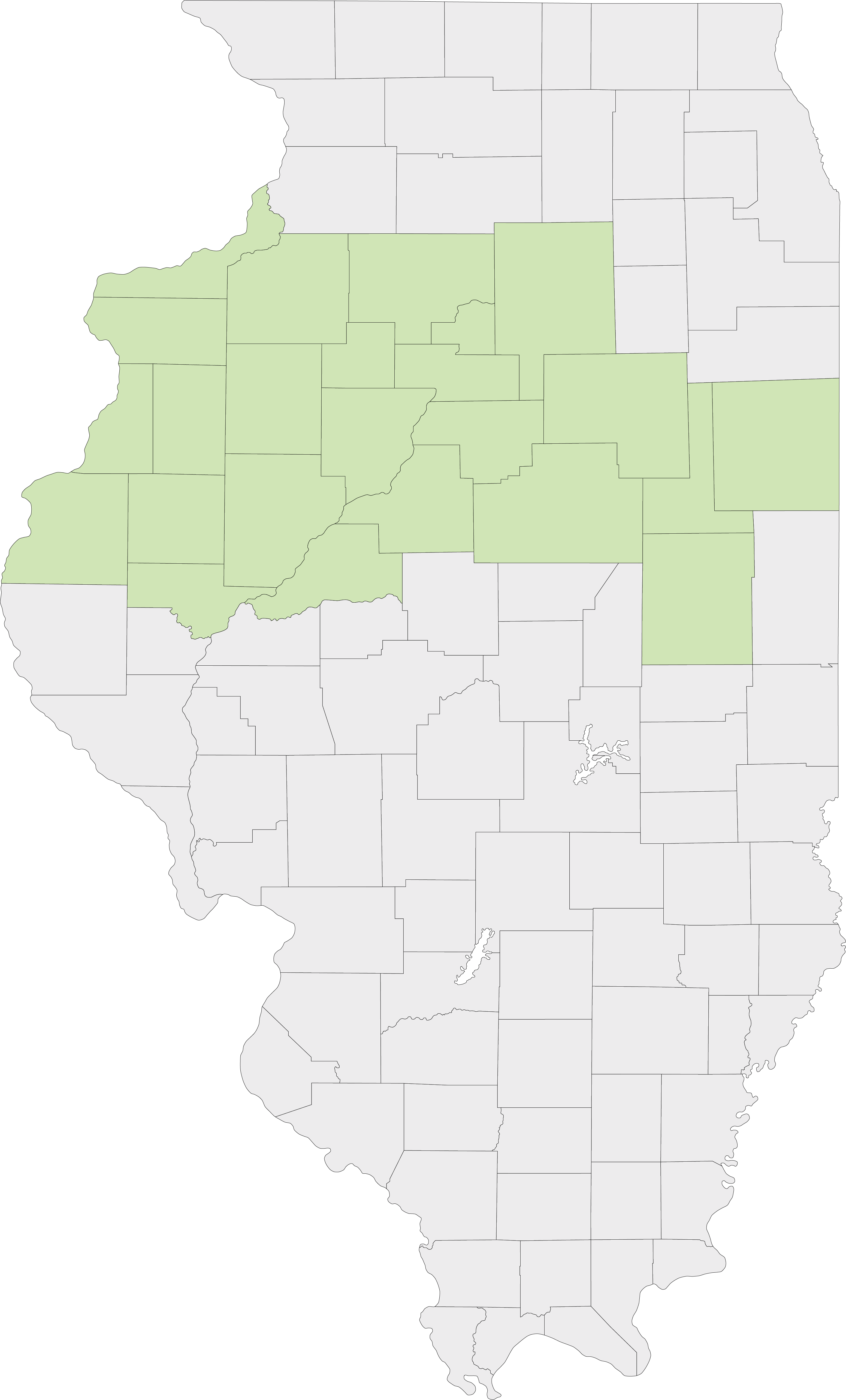 Level III
OSF Saint Francis – Peoria

Level II+
Carle Health-Methodist – Peoria
Unity Point Health-Trinity – Moline

Level II
Carle BroMenn – Normal
Genesis – Illini Campus – Silvis
Graham – Canton 
OSF Saint Elizabeth – Ottawa
OSF St. Mary – Galesburg
OSF Sacred Heart - Danville
McDonough District Hospital – Macomb
OSF St. Joseph – Bloomington

Level I 
None

LEVEL 0 – No maternity services
2
2
4
5
1
1
3
7
6
6
1
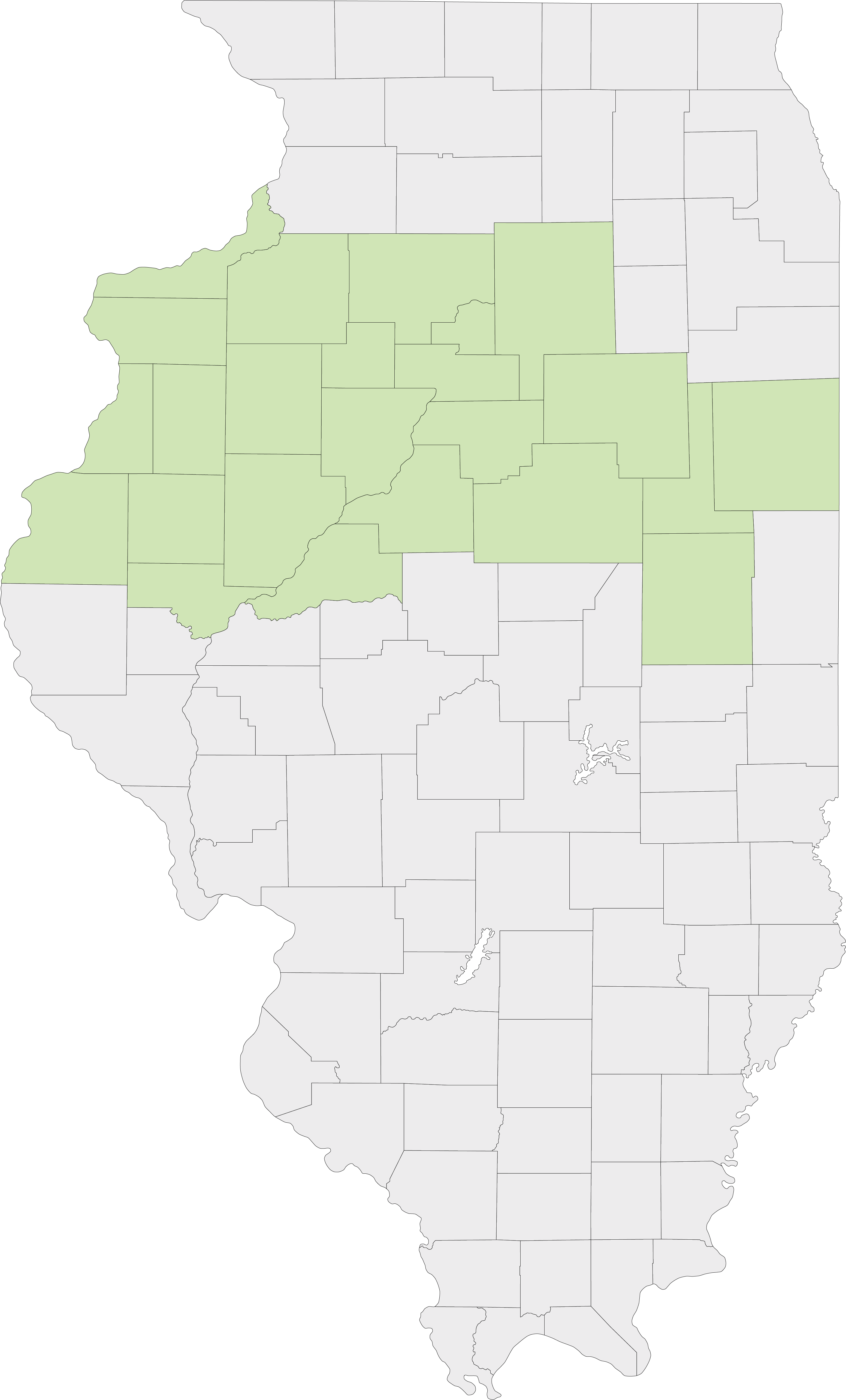 North Central Illinois Perinatal Network Hospitals
Level III
Level IIE
Level II 
Level I
Level 0
2
6
Level 0 – no maternity
Genesis – Aledo
Hammond Henry – Geneseo
Iroquois – Watseka
OSF Center for Health – Streator
OSF Saint Clare – Princeton
OSF Saint Paul – Mendota
OSF Holy Family – Monmouth
OSF Saint Luke – Kewanee
Carle Health-Pekin – Pekin
Carle Health-Proctor – Peoria
Carle Eureka – Eureka
Hopedale Medical Complex – Hopedale
Memorial Hospital – Carthage
OSF St. James – Pontiac
OSF Heart of Mary - Urbana
5
8
1
4
7
14
10
3
11
9
12
13
15
2023 Illinois Maternal Mortality and Morbidity Report
Years 2018, 2019, 2020
Published October 2023
Illinois Maternal Morbidity & Mortality Report ~ 2023
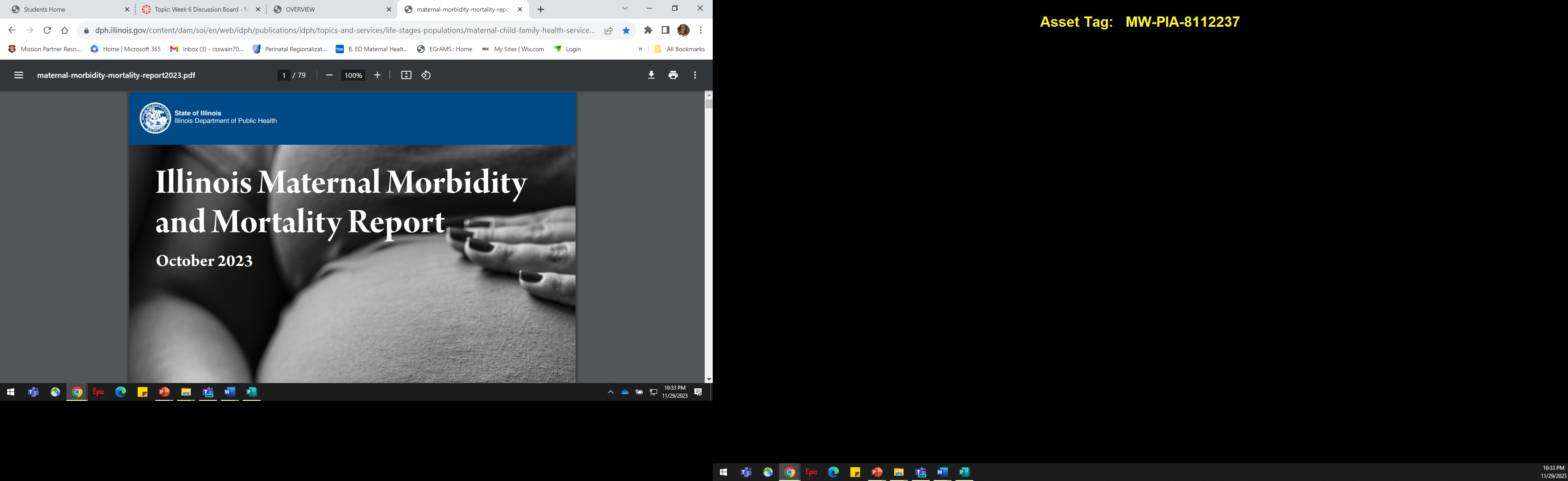 Link:
https://dph.illinois.gov/content/dam/soi/en/web/idph/publications/idph/topics-and-services/life-stages-populations/maternal-child-family-health-services/maternal-health/mmmr/maternal-morbidity-mortality-report2023.pdf
To describe patterns in:
Maternal morbidity and mortality
Identify opportunities for prevention
Direct recommendations to key partners to prevent the tragedy of maternal mortality
Goal of Report
Key Topics:
Mental health 
Substance use disorders
Discrimination and racism
Social determinants of health
Community context.
More Data On:
Key Findings:
Mental Health ConditionsSubstance Use Disorders
One out of every 115 deliveries had a severe maternal morbidity

Severe bleeding (hemorrhage) is the most common type 	of severe complication

Black women had a severe maternal morbidity rate more than two times that of White women.
Severe Maternal Morbidity
An average of 88 women died while pregnant or within 1 year of pregnancy
1 mother every 4 days died
43% died from a cause related to pregnancy
32% of pregnancy-related deaths due to SUD
> half of pregnancy-related deaths occur > 60 days postpartum
Black women 2x as likely to die from pregnancy-related conditions and 3x as likely to die from pregnancy-related medical conditions as White women
MMRCs determined that 91% of pregnancy-related deaths were potentially preventable
Maternal Mortality
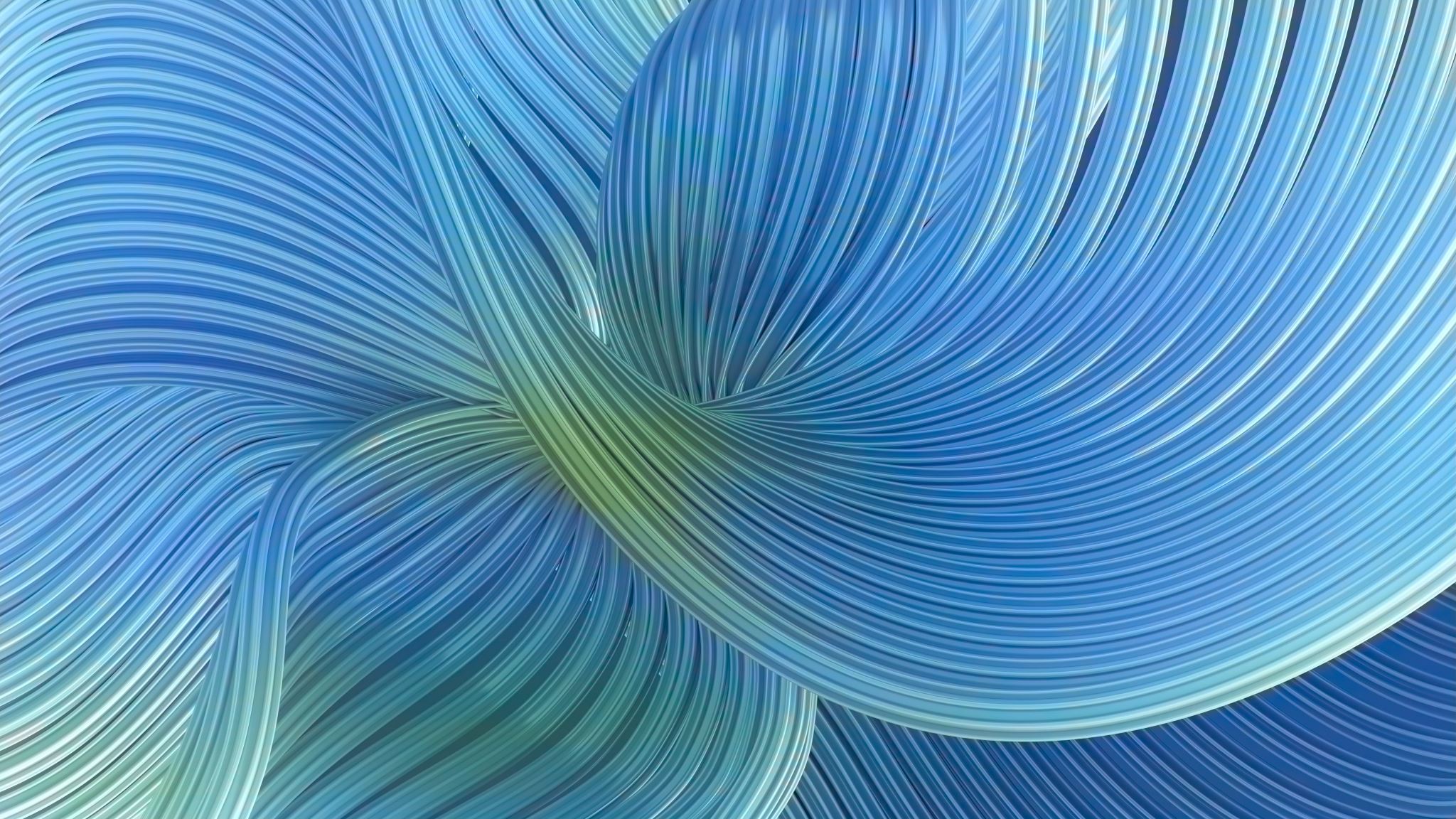 Key Recommendations
2020 COVID Data & Beyond
2020 COVID Data & Beyond
COVID – 19 and Maternal Health
Related to an increased risk of:
Nationally, women received fewer prenatal care visits in 2020 than prior to the pandemic
Postpartum visits were reduced
Limit to number of support persons in hospitals
Exacerbation of social determinants of health
Telehealth visits increased
COVID – 19: Changes in Landscape of Healthcare
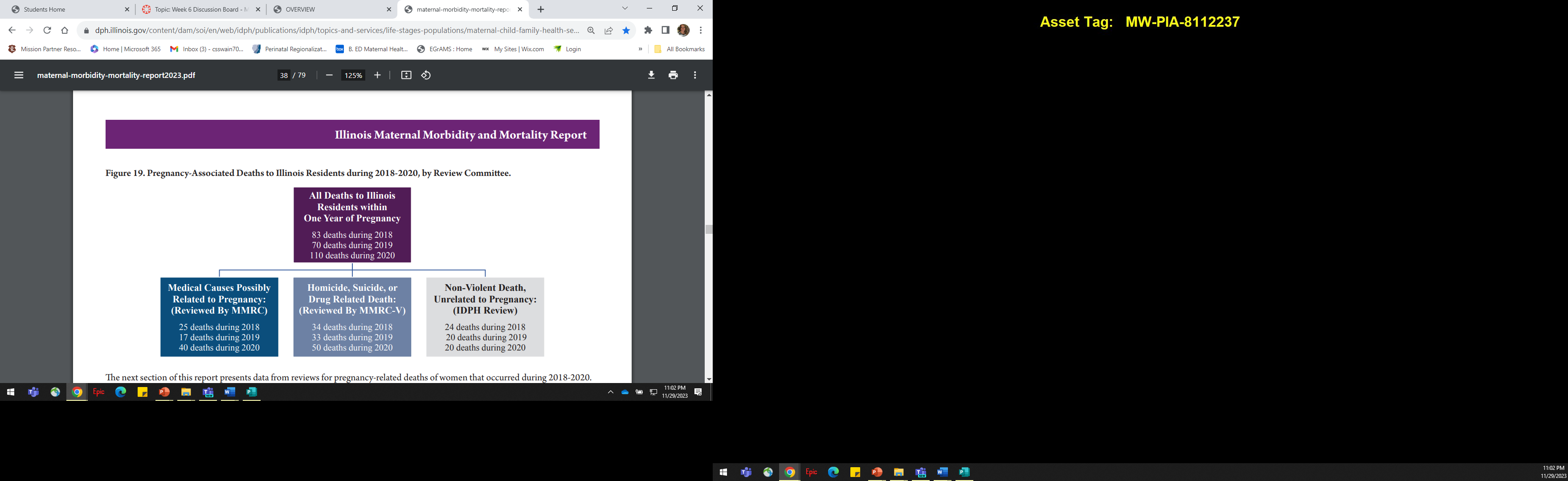 [Speaker Notes: Pregnancy-Associated Death = The death of a woman during pregnancy or within one year of the end of pregnancy from any cause. 

Pregnancy-Related Death = The death of a woman during pregnancy or within one year of the end of a pregnancy from a pregnancy complication, a chain of events initiated by pregnancy, or the aggravation of an unrelated condition by the physiologic effects of pregnancy.]
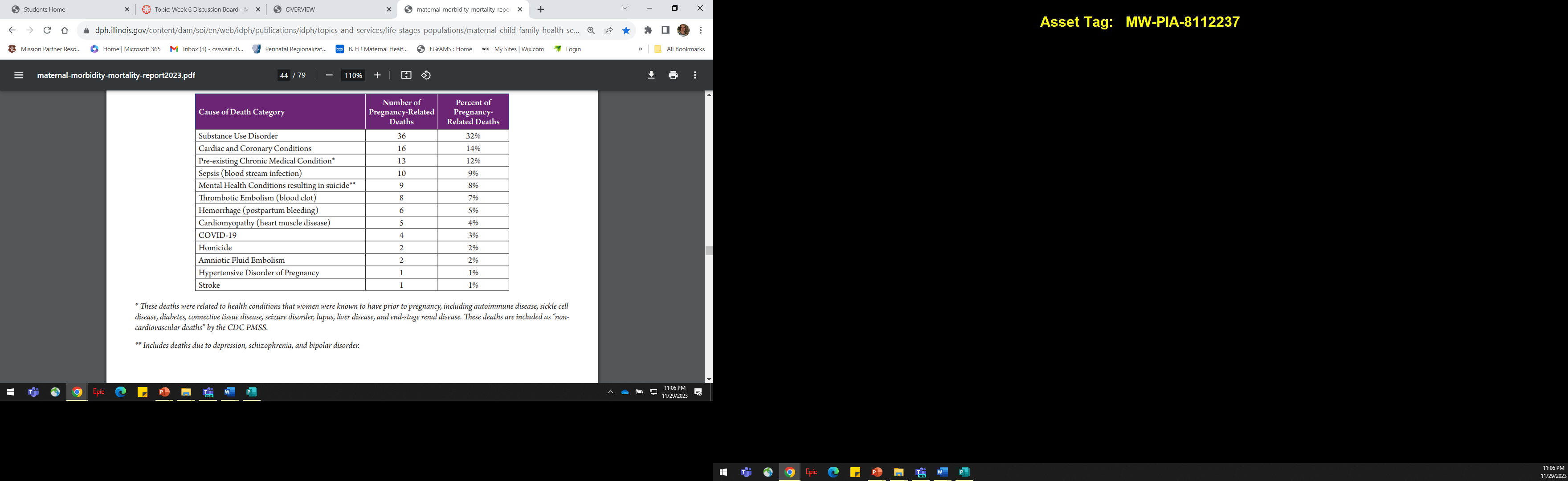 Causes of Pregnancy-Related Deaths:
Pregnancy-Relatedness: The underlying cause of death, which is defined as the event that started the chain of events that led to death.
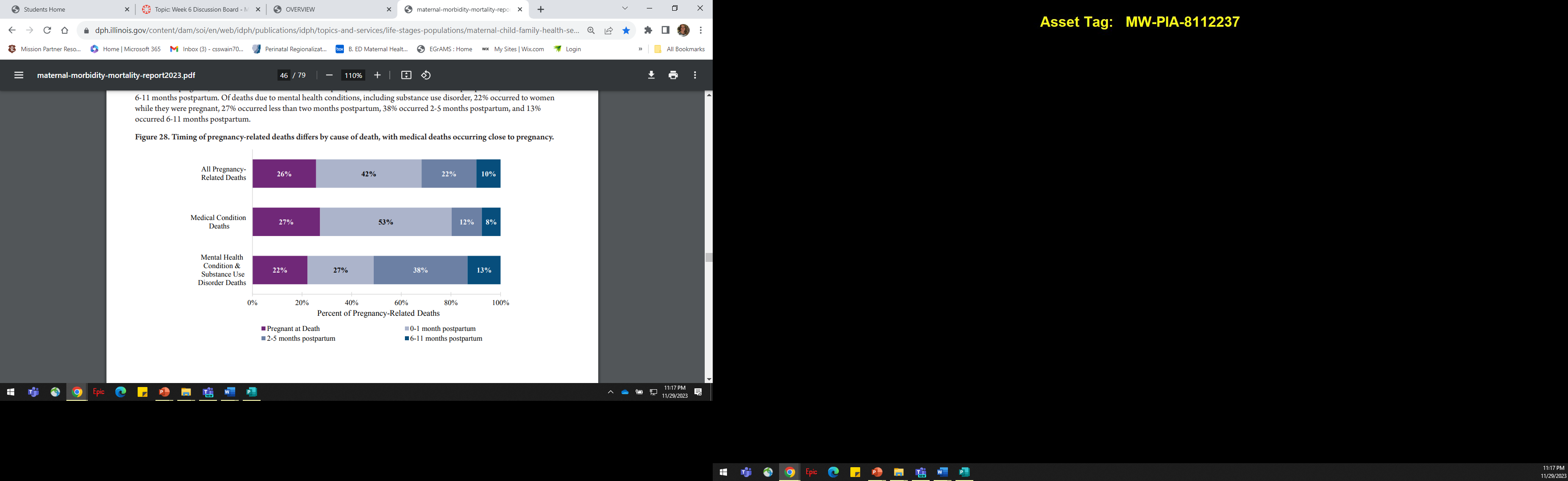 Timing of Pregnancy-Related Deaths
Please Review
IDPH Site Visit Prep
Break
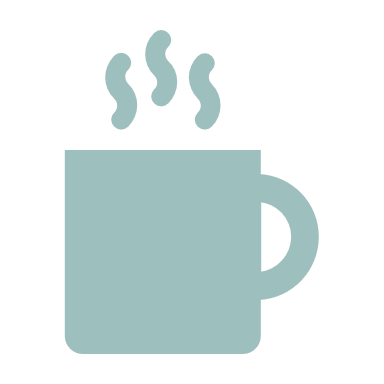 Stretch!!!! Grab a snack!!!!
Telehealth Offering OSF OnCall 		Pregnancy & PostpartumSupport
Kara Roat
Digital Patient Care Manager
OSF OnCall
Workgroups
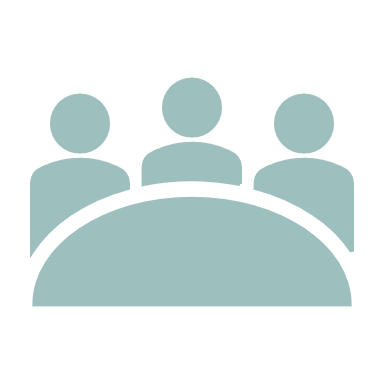 To join Newborn Workgroup ~ Select Newborn Workgroup Teams Meeting invite 
Maternal Workgroup, stay on original invite
SAVE the Date!RQC ~ 2.29.24Via Teams
Tentative meeting 5.2.24 or 5.9.24 IN PERSON in Peoria
Waiting room schedules to open